الماء
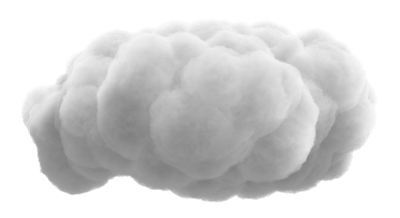 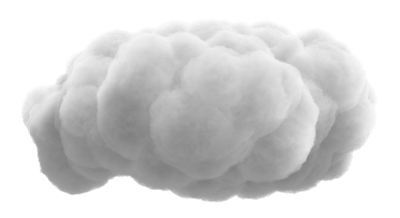 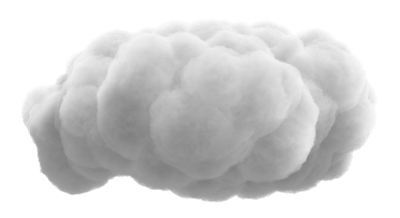 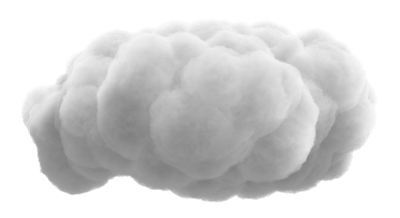 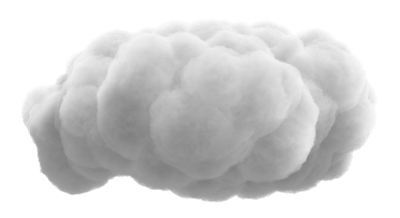 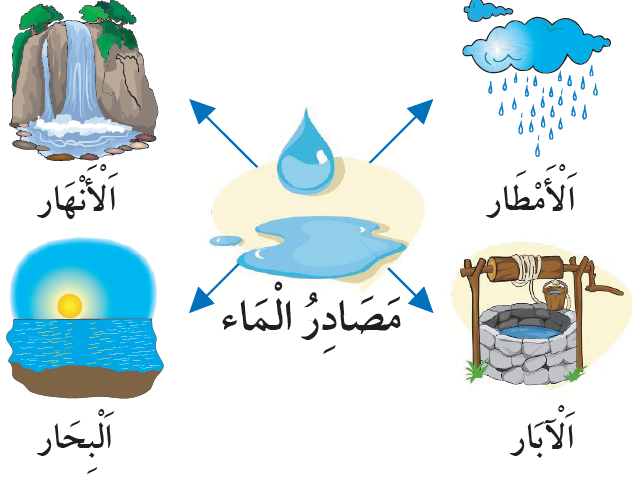 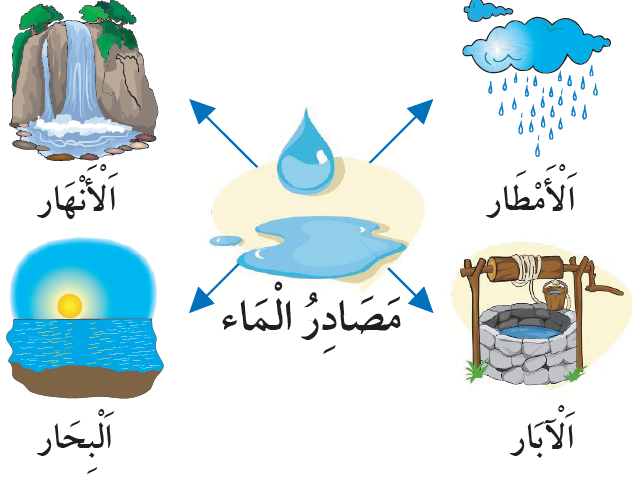 من أين تحصل على الماء  ؟
مصادر الماء متعددة هي :
الوحدة
5
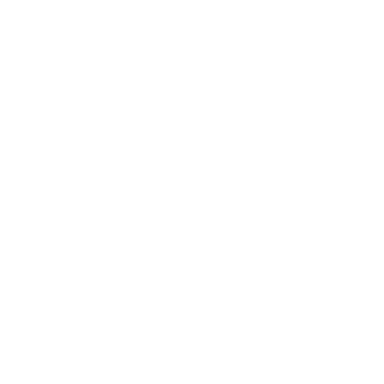 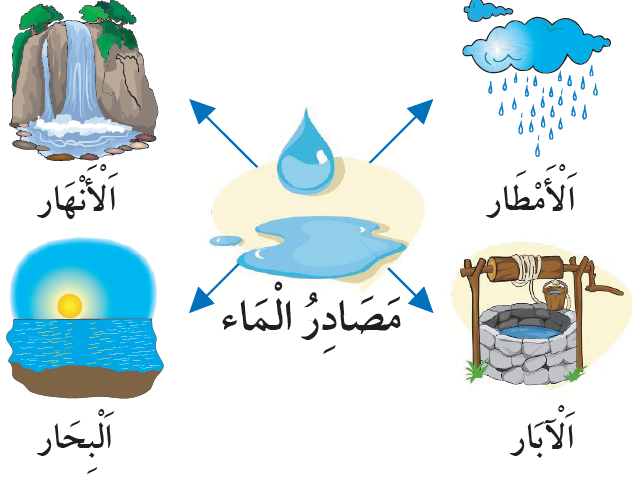 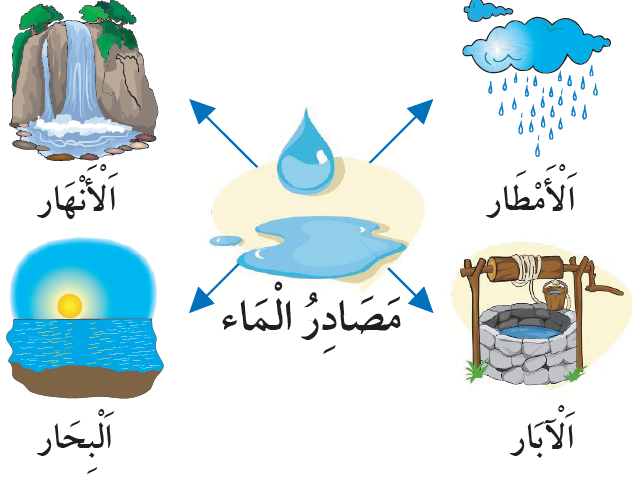 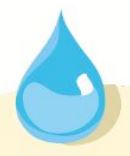 غذائي
الماء
ماذا يحدث لو انقطع الماء ؟
نشاط 1:
الوحدة
5
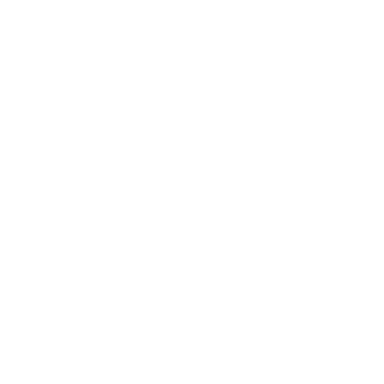 ستموت كل الكائنات الحية
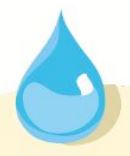 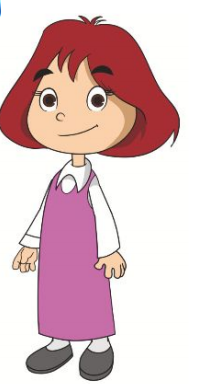 غذائي
الماء
الماء مهم للإنسان و الحيوان و النبات .
أنظر و أتأمل :
الوحدة
5
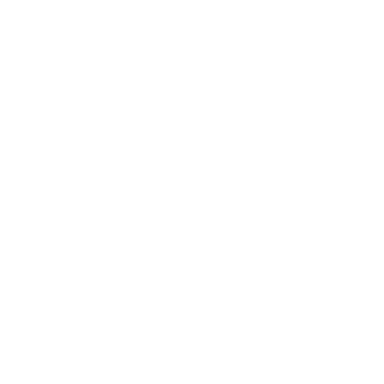 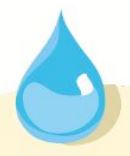 غذائي
الماء
تجدنا  في جوجل
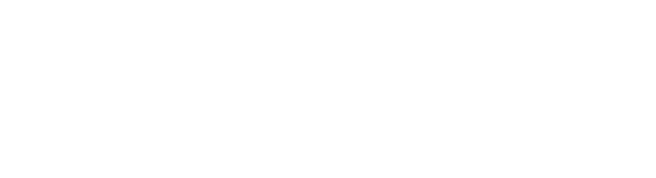 غسل الفواكه و الخضراوات
أستخدم الماء في :
غسل اليدين
الاستحمام
تنظيف أسناني
سقاية النباتات
الوحدة
5
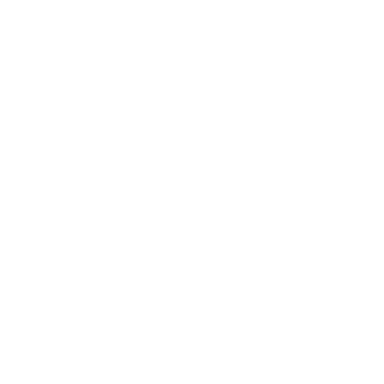 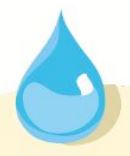 غذائي
الماء
أحيطي بدائرة مصادر الماء النقي :
نشاط 4:
الوحدة
5
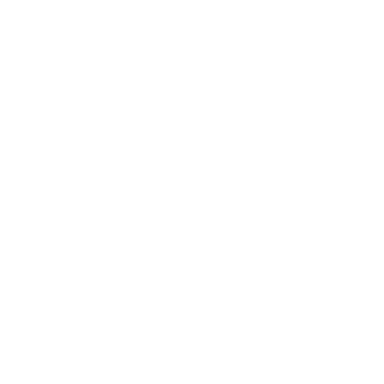 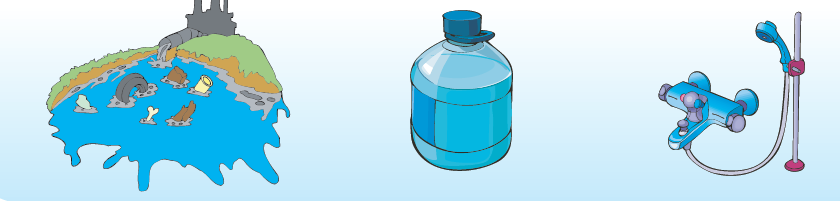 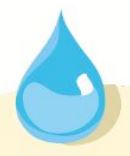 غذائي
الماء
كم كوب من الماء أحتاج إليه يوميا ؟
نشاط 2:
أحتاج ل    6أكواب من الماء يوميا
الوحدة
5
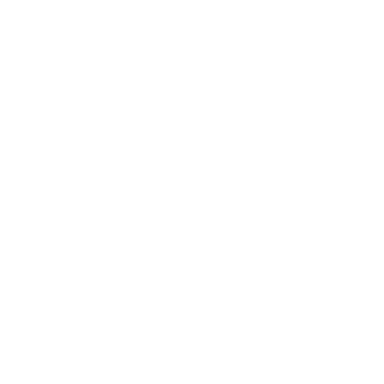 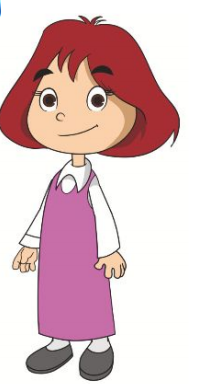 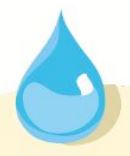 غذائي
الماء
يحتوي كل شراب أو طعام على الماء . أعط أمثلة على ذلك ؟
نشاط 2:
الخضراوات و الفواكه و الحساء و العصير
الوحدة
5
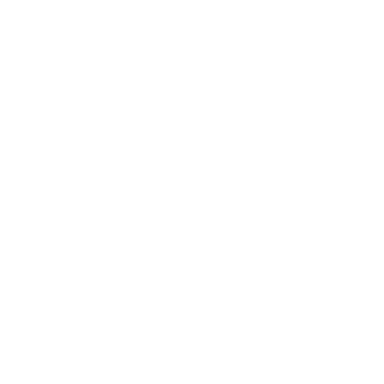 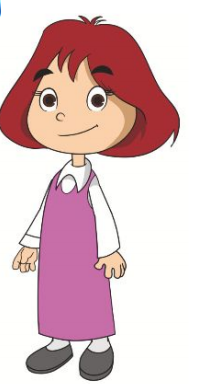 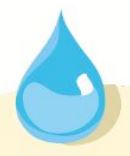 غذائي
الماء
لنعوض ما يخسره جسمنا من الماء بسبب ارتفاع درجة الحرارة
لم نكثر من شرب الماء في فصل الصيف ؟
نشاط 2:
الوحدة
5
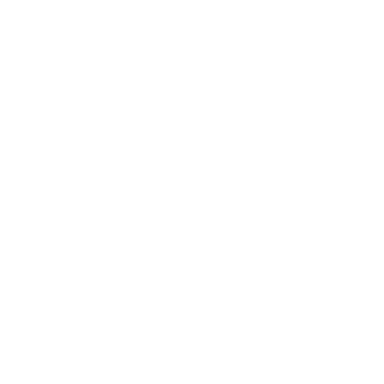 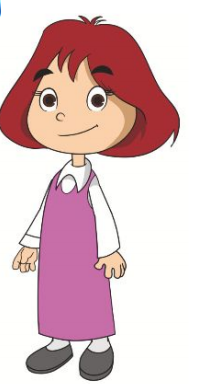 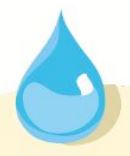 غذائي
الماء
اكتبي عبارة من إنشائك حول أهمية الماء ثم استمعي لعبارات زميلاتك ؟
نشاط 3 :
الماء سر الحياة
الوحدة
5
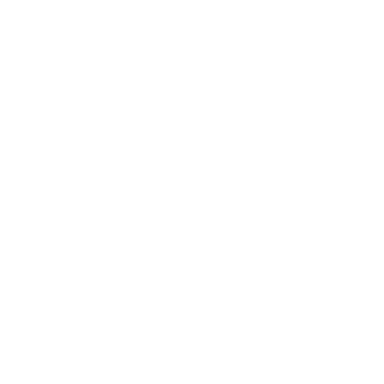 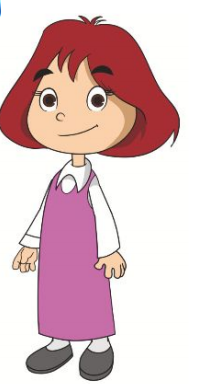 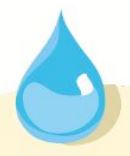 غذائي
الماء
نهانا الرسول صلى الله عليه و سلم  عن الشرب من فم الإناء
أتجنب العادات السيئة أثناء الشرب (هدرالماء ، الشرب باليسرى ، الشرب من فم الإناء)
أحافظ على الماء و لا أسرف فيه
الوحدة
5
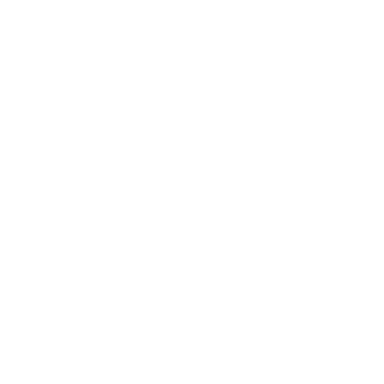 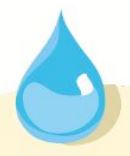 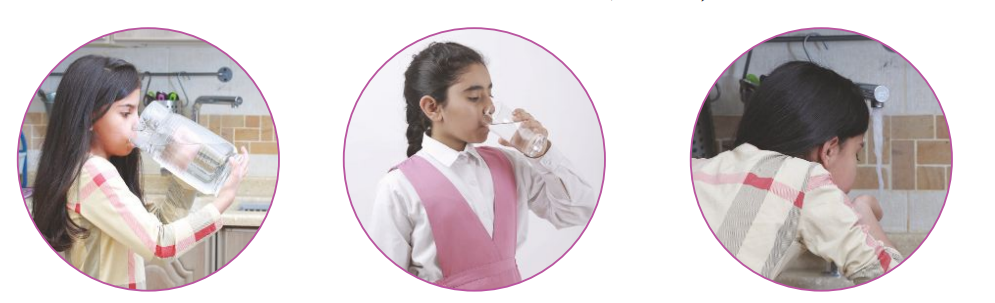 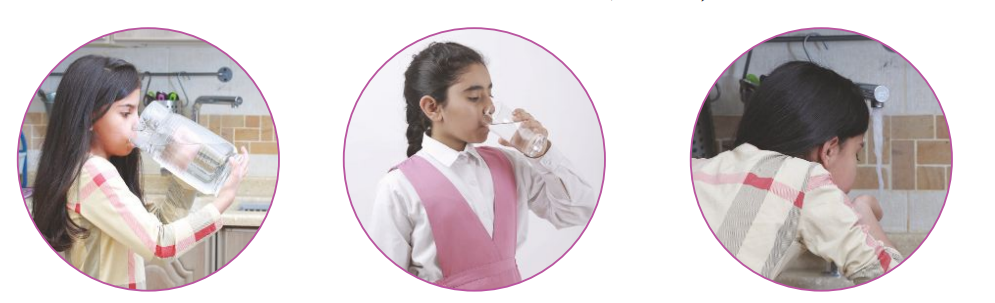 غذائي
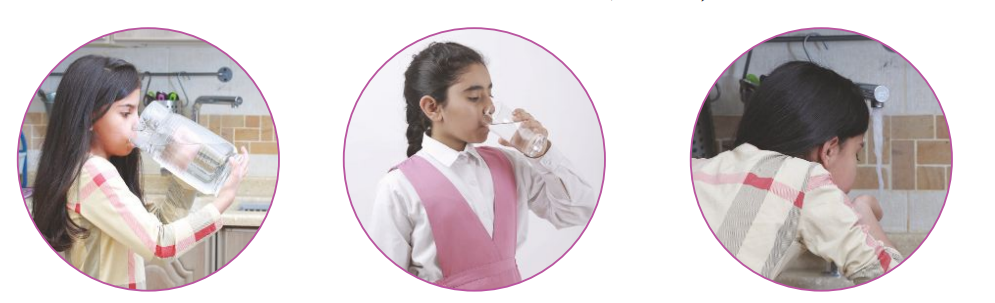 الماء
ماذا يحدث لو استخدمنا الماء كما يظهر في الشكل الآتي :
نشاط 3 :
الوحدة
5
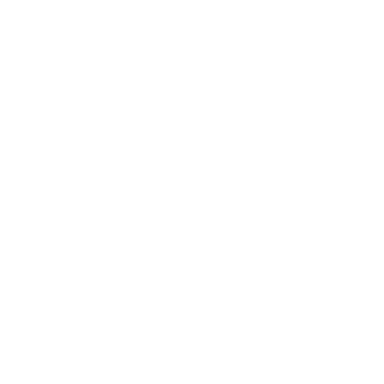 سينتهي الماء
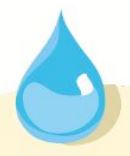 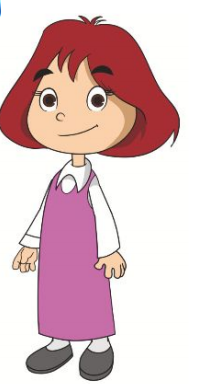 غذائي
الماء
إرشادات عامة :
تجنبي الإسراف و هدر الماء فديننا ينهانا عن ذلك
تجنبي  الشرب أثناء تناول الوجبة إلا للضرورة
حافظي على الماء تحقيقا لرؤية بلادنا 2030
الوحدة
5
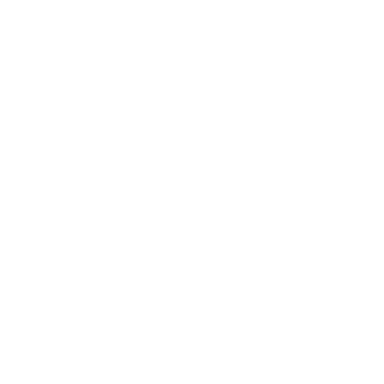 3
1
5
4
2
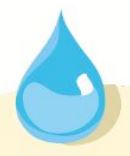 غذائي
لا تتنفسي في إناء الشرب لأنه من العادات السيئة
قولي بسم الله قبل الشرب و الحمد لىه بعده .
الماء
أضع علامة تحت الرسوم التي فيها هدر للماء :
نشاط 4:
الوحدة
5
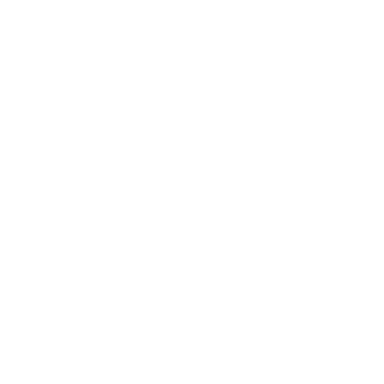 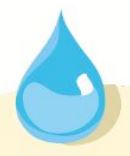 غذائي
الماء
أضع صح تحت التصرف الصحيح و خطأ تحت التصرف الخاطئ في الصور الآتية :
نشاط 4:
الوحدة
5
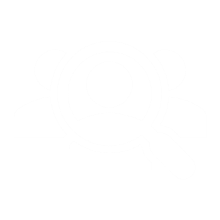 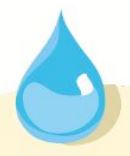 خطأ
غذائي
صح
الماء
صح
خطأ
انتهى الدرس
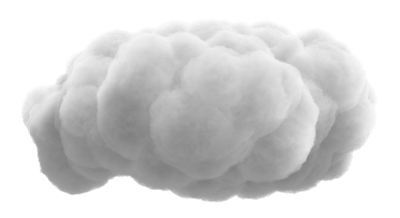 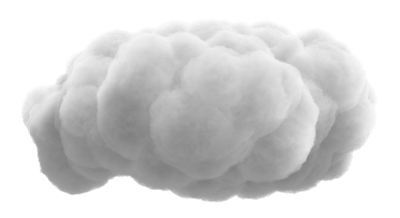 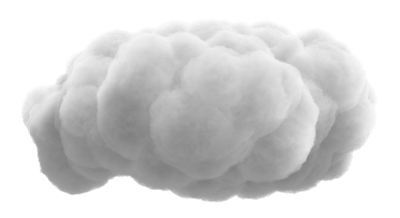 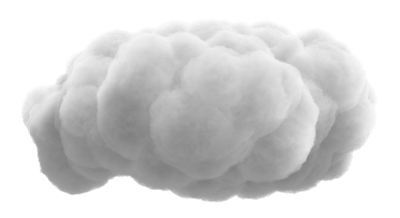 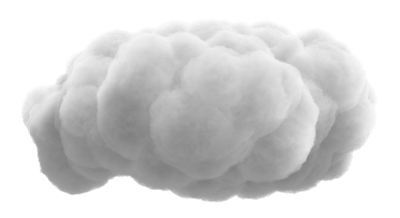